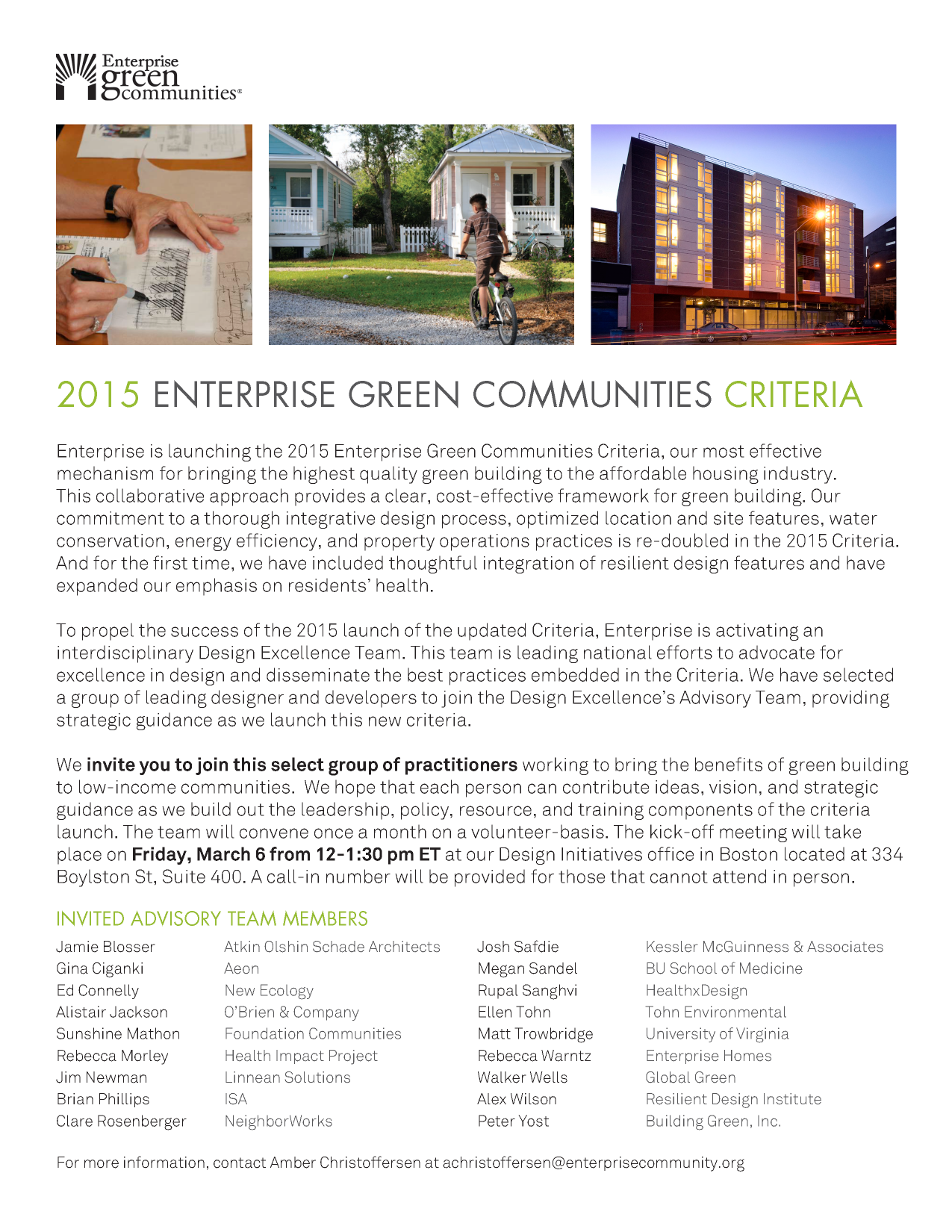 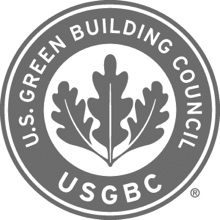 Incorporating Health Considerations into Community Development Projects
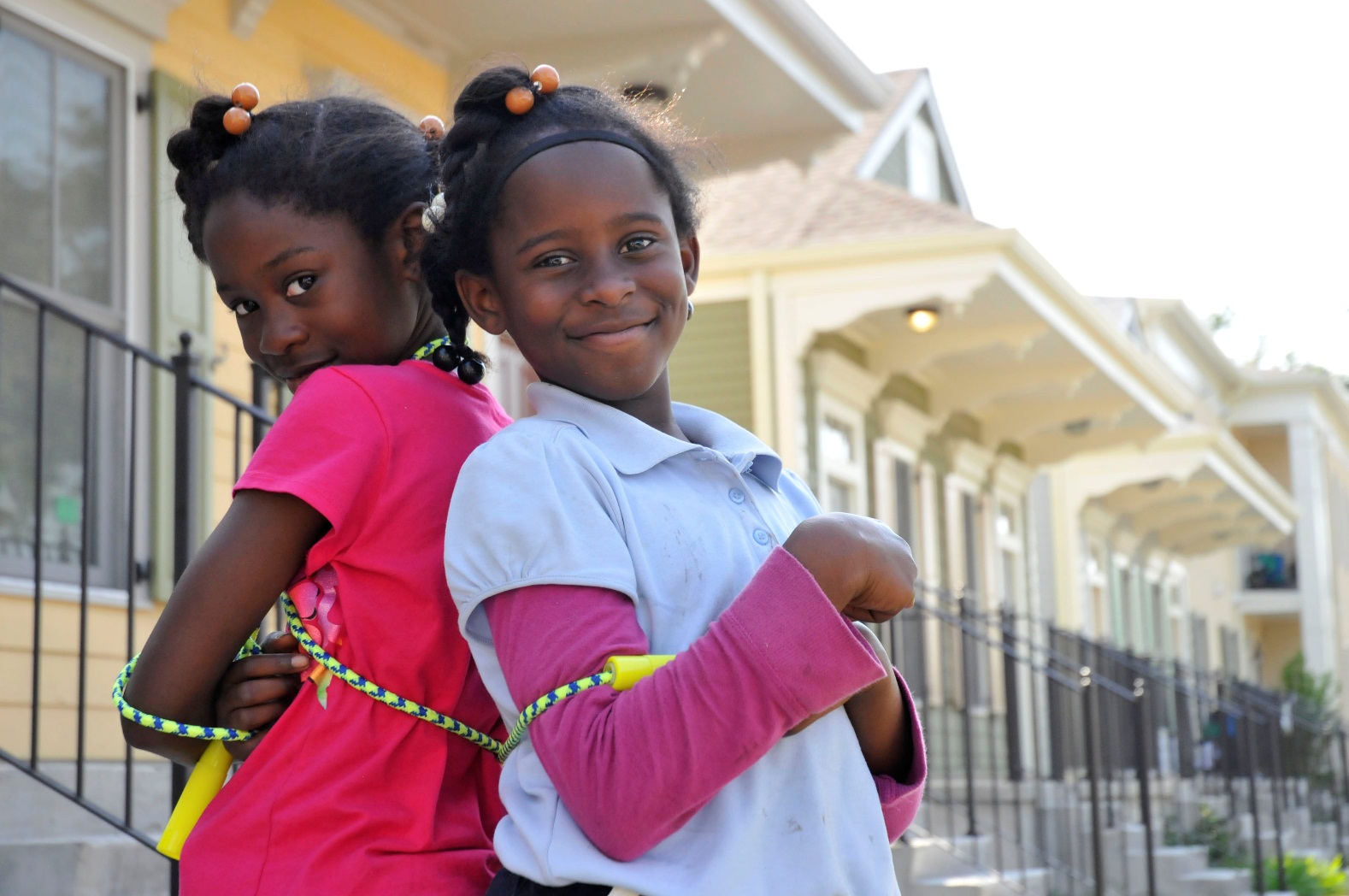 Agenda
The Collaborative – Health Impact Project + USGBC + Green Communities
Introduction to the new Enterprise Green Communities Criterion
Interactive Charrette
Consider a prioritized health issue
Evaluate design decision
Identify relevant metrics and a realistic monitoring mechanism
Questions + Answers
[Speaker Notes: KRISTA]
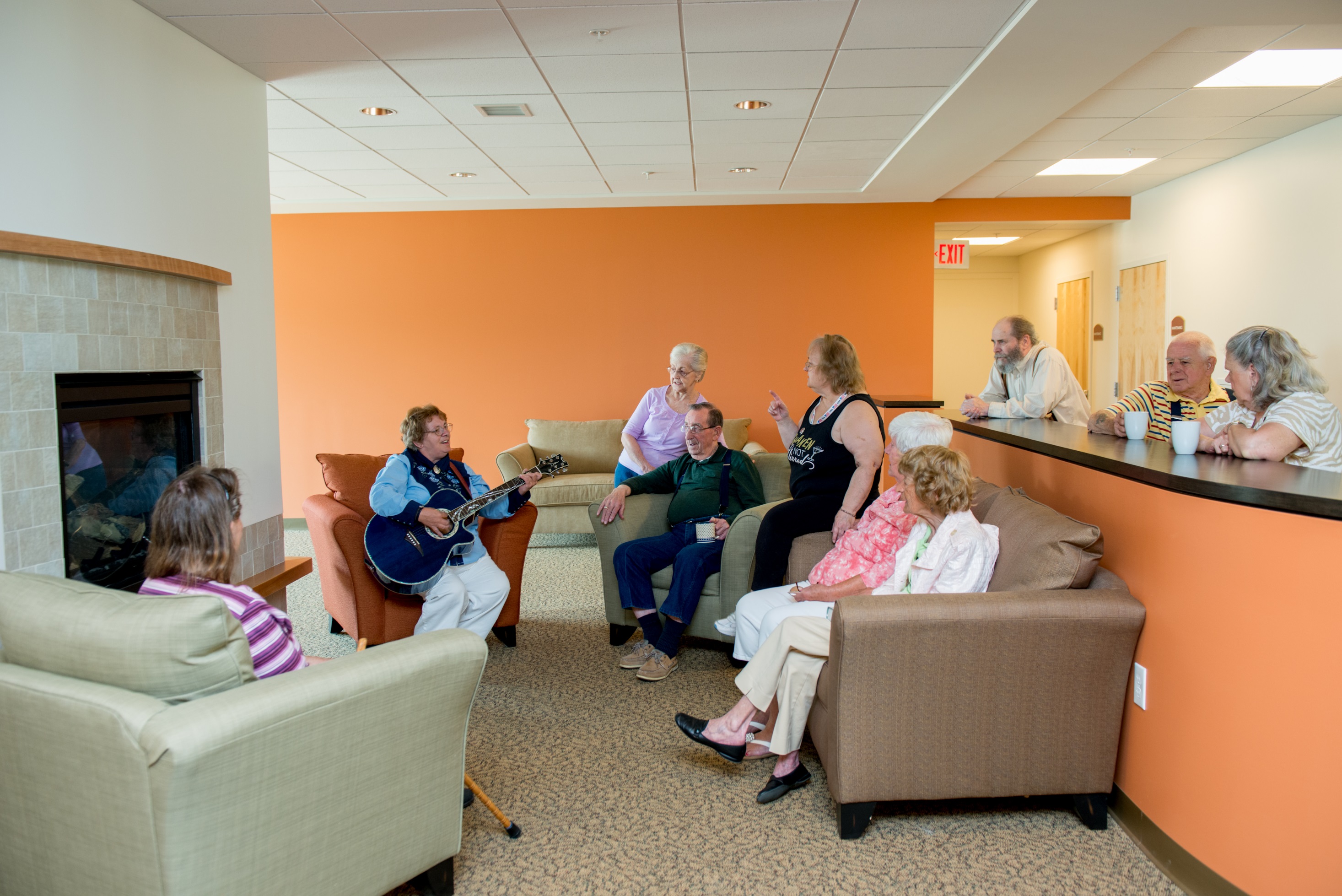 Today’s Speakers
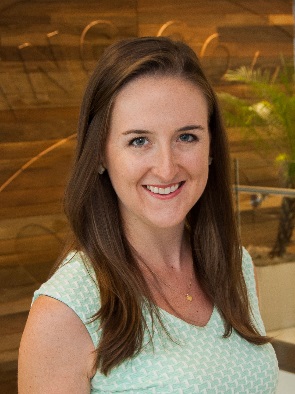 Kelly Worden, MPH
United States Green Building Council (USGBC)
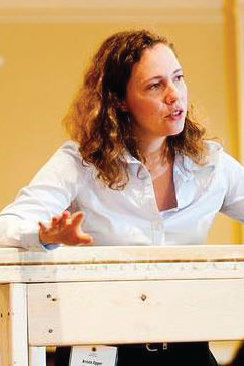 Krista Egger
Enterprise Green Communities
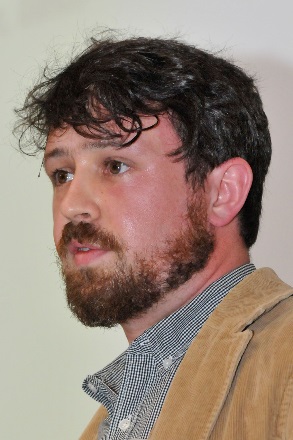 Ray Demers
Enterprise Green Communities
[Speaker Notes: KRISTA]
NYC High Line 
Photo: David Berkowitz, Creative Commons
Active Design StairwellMilken Institute School of Public Health LEED PlatinumPhoto: GW University
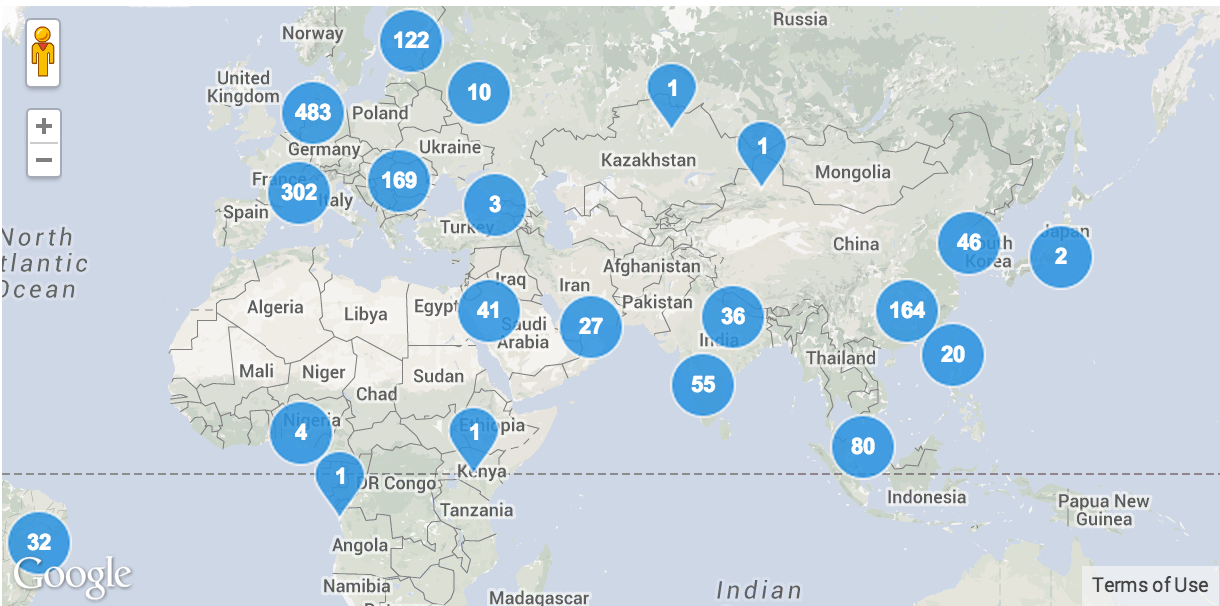 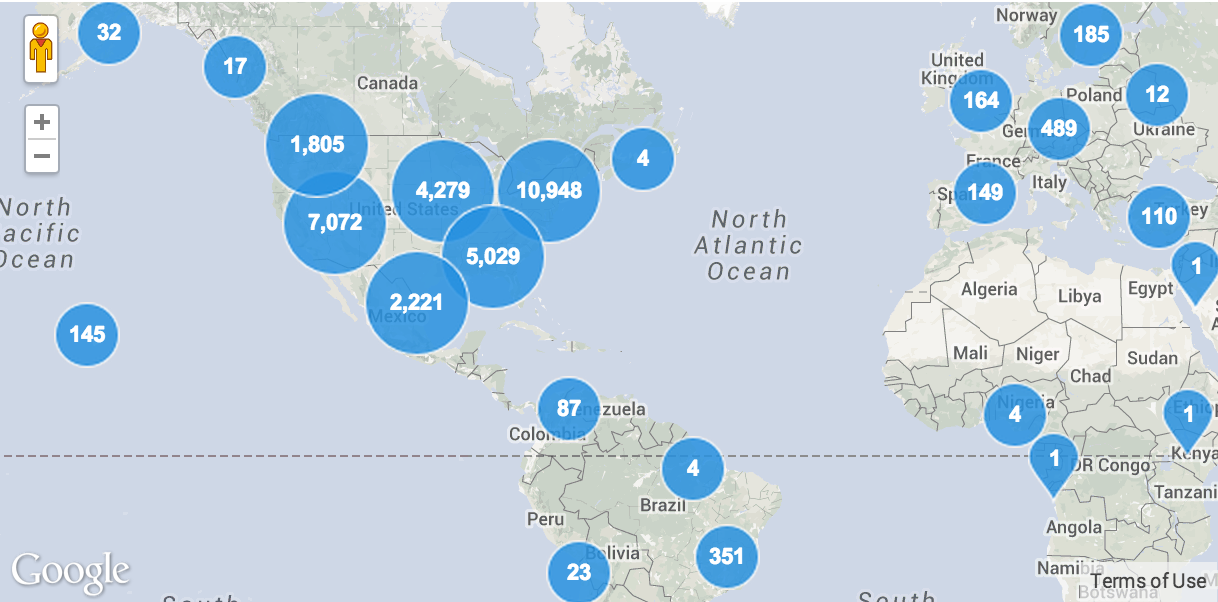 More than 20,000 LEED certified projects in the world
Source: GBIG http://www.gbig.org/collections/14544
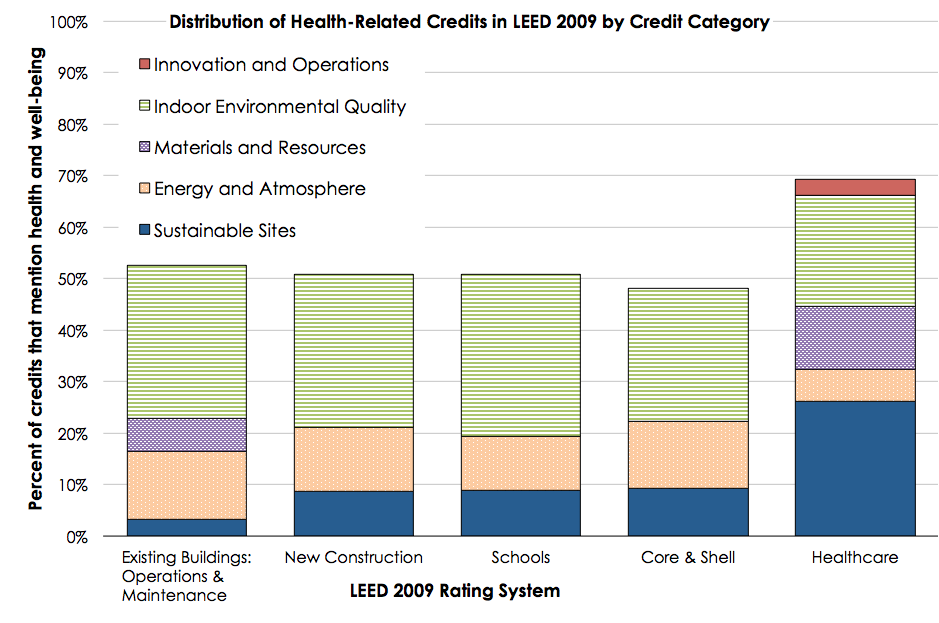 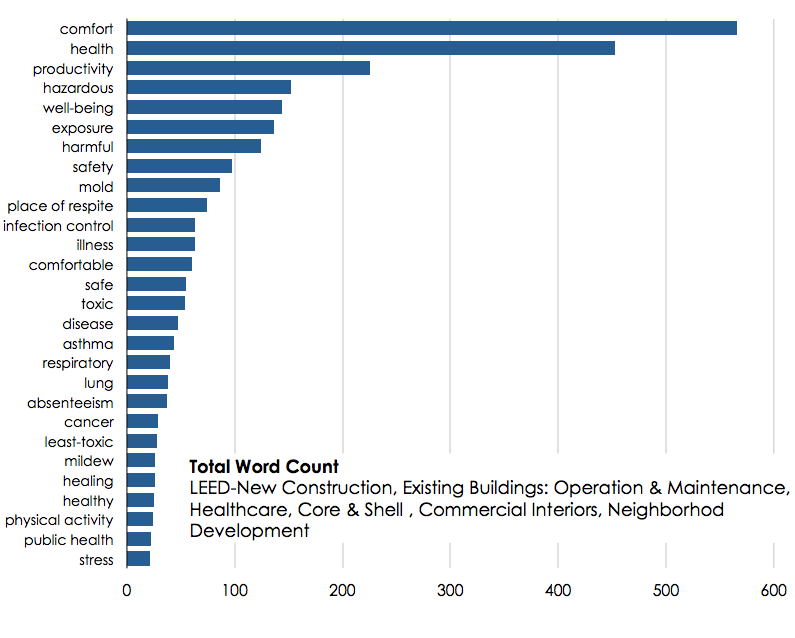 Green building today

Many “health-intended” prerequisites and credits but:

No systematic prioritization process
No recognition of community and occupant health needs
No direct role for health professionals
Need

An integrative process for improving health, well-being, and occupant experience.
“We believe, because it is true, that people are affected by their environment, by space and scale, by color and texture, by nature and beauty, that they can be uplifted, made to feel important.”
	Jim Rouse | Founder
We can't just settle for doing some housing, finding some jobs or building some human support systems. We must do it all – decent housing in decent neighborhoods for everyone. 
					Jim Rouse | Founder
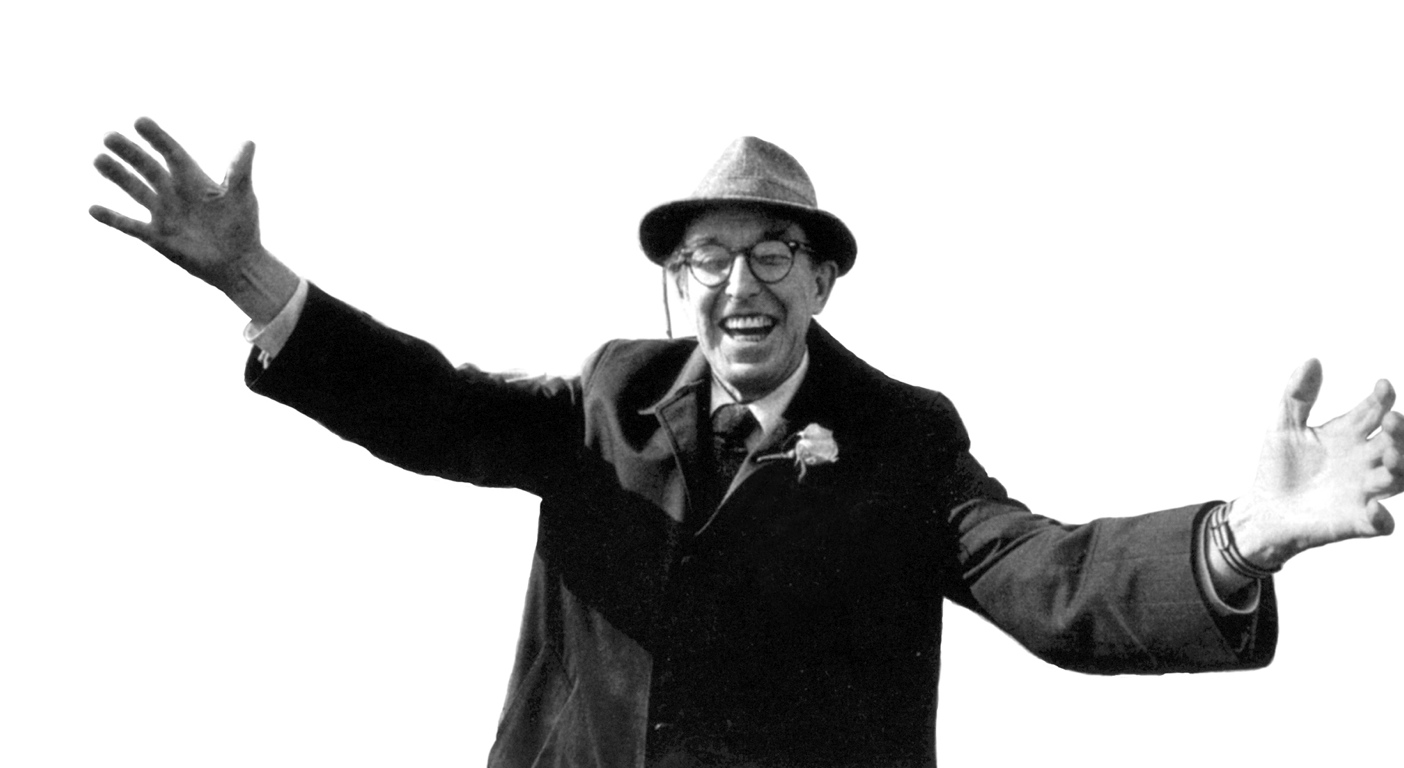 “Job training, crime prevention, education and health care, as well as affordable housing, are all part of the solution. We cannot serious improve the lives of people unless we do all these at one time.” 
						Jim Rouse | Founder
[Speaker Notes: KRISTA - INTRO of ENTERPRISE

In communities across the country, rents are rising, wages are stagnating and working families are finding it harder to afford a decent place to call home. As a result, a record number of families are barely scraping by, living just one unforeseen event away from disaster.

On any given night, there are more than 600,000 people living on the streets or in homeless shelters. Nearly a quarter of them are children. A much larger group – nearly 19 million families – pays more than half of their monthly income on housing, often leaving them one paycheck away from losing their homes. They are the near-homeless – the next-homeless – and many are left with impossible choices like paying rent or buying groceries.

We know that where you live has a profound impact on the person you become. Without a safe, stable home, families living in poverty simply don't have the chance to strive and succeed. In that way, housing is much more than shelter – it's a platform, the essential first rung on the ladder of opportunity. But that rung is beyond the reach of too many families today.

Over the past three decades, we've learned what it takes to lift families out of housing insecurity and give them a fair shot at success. It takes homes that are affordable and available where the need is most acute. It takes homes that are healthy, well-designed and sustainable. And it takes homes that are connected to jobs, health care, good schools, transit and other opportunities

Since 1982, we've invested $16 billion in all 50 states, helped build or preserve nearly 320,000 homes and touched millions of lives.]
Enterprise Green Communities is transforming the way America thinks about, designs, builds, and rehabilitates affordable housing. 

Green building integrates materials and methods that promote environmental quality, economic vitality, and social benefits through design, construction and operations of the built environment. 

Enterprise Green Communities aligns affordable housing investment strategies with environmentally responsive building practices.
[Speaker Notes: KRISTA
Intro to Green Communities]
[Speaker Notes: RAY  

Intro to the Green Criteria

Certifications in 39 stats & DC
Integrated into affordable housing funding streams in 22 states and 7 local/municipal


Green Communities works with our other national initiatives to elevate best-practices perfected within our local market offices across the country to drive affordable housing development.]
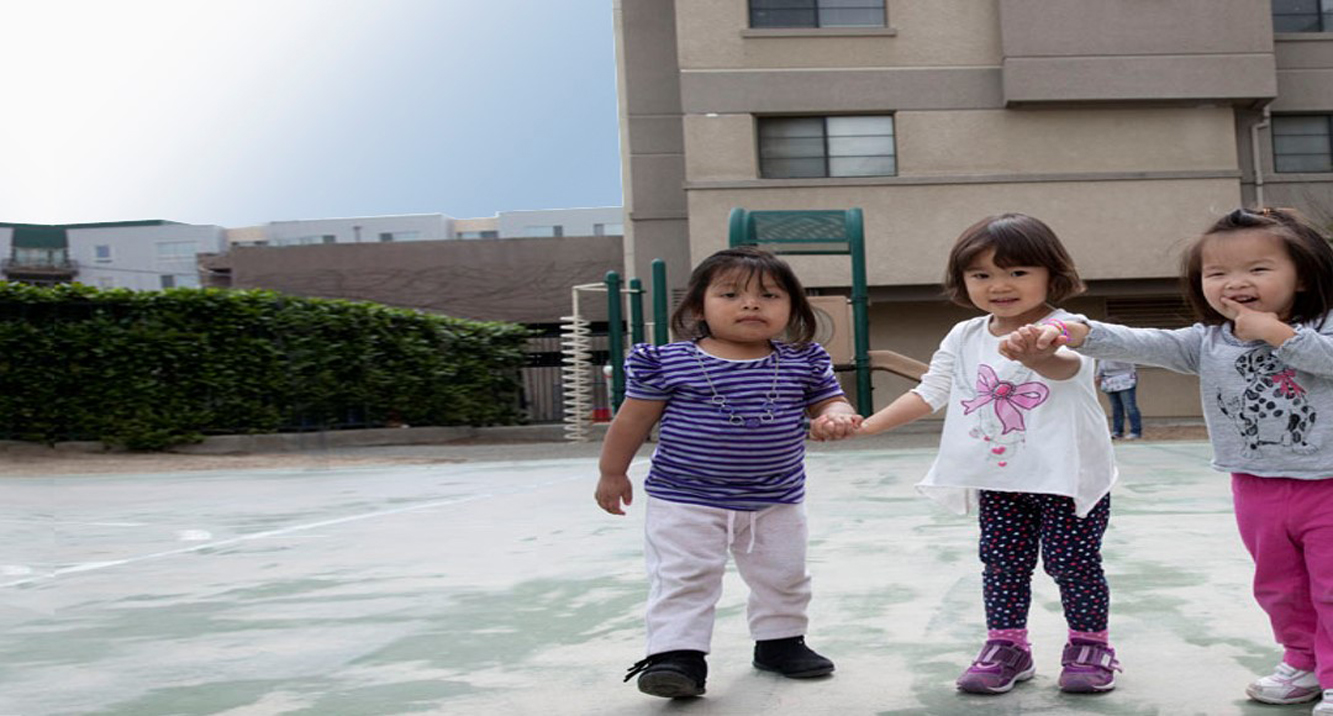 Enterprise + Health
What Enterprise has done…
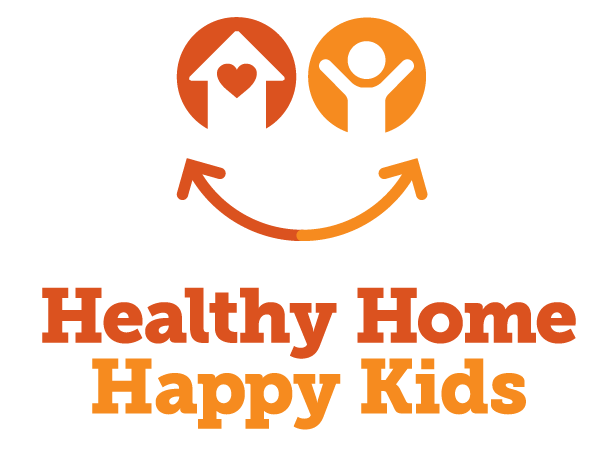 Research 
National Health Study
Breathe-Easy Homes
Viking Terrace
Watts-to-Wellbeing
Various collaborations with NCHH


Direct Assistance
Leading Age
Universal Design (UD) Specifications
Direct Assistance
CG w/ Leading Age
UD Specifications
United health?!?

Research
Health Study [GRAB LOGO]
Breathe Easy Homes
Viking Terrace
Watts-to-Wellbeing
Various collaborations w/ NCHH (check in on this)
[Speaker Notes: RAY 

We pulled heavily from our past and current health-related research and work. 

{Feeds into roadmap}]
Overview of the 2015 Criteria Development Process
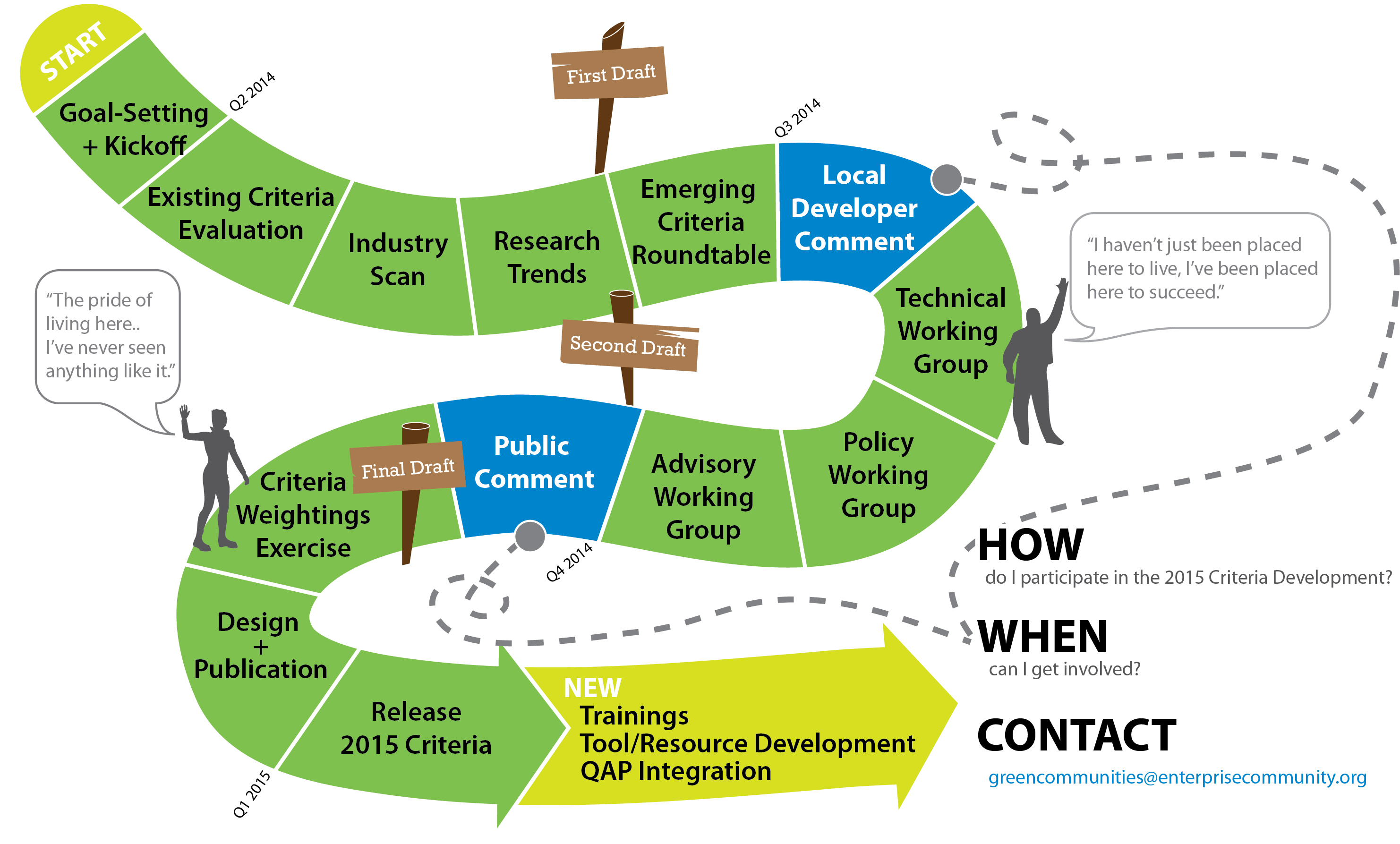 [Speaker Notes: RAY]
Integrative Design
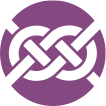 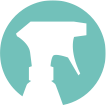 Operations, Maintenance
+ Resident Engagement
Location + 
Neighborhood Fabric
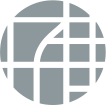 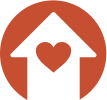 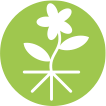 Healthy Living 
Environment
Site Improvements
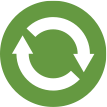 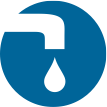 Materials
Water Conservation
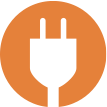 Energy Efficiency
[Speaker Notes: RAY]
2015 Criteria: What’s New?
The 2015 Criteria requires that seekers of EGC certification assess, and address, community health characteristics and relevant resilience measures during the integrative design process. 

For projects pursuing Certification, energy and water data will not simply be collected by Enterprise, but will also be managed by each project owner in a manner that influences project operations. 

Projects pursuing Certification must explore best practices of TOD, offering means to connect to community amenities, and Resilience, in more meaningful ways that ever before.
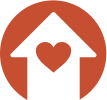 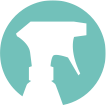 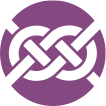 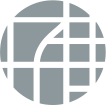 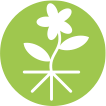 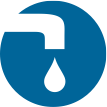 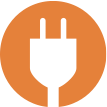 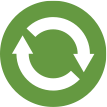 [Speaker Notes: RAY]
New Credits & Criteria
Criterion 1.2a:
Resident Health + Wellbeing: Design for Health
Inspiration
Integrative Process
LEED v4
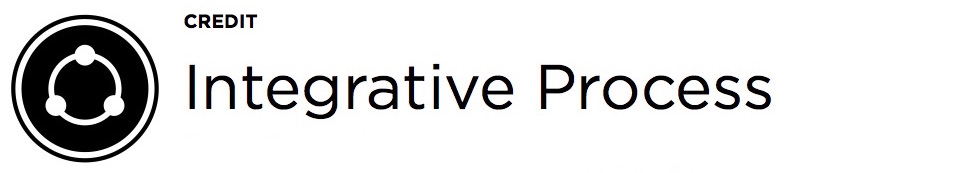 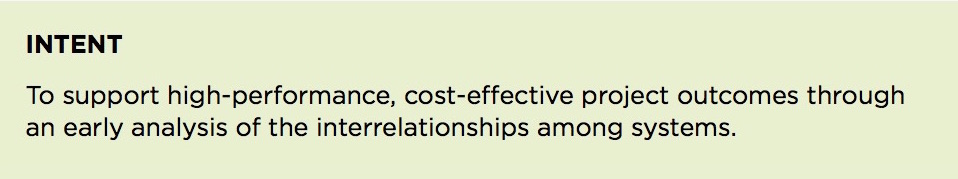 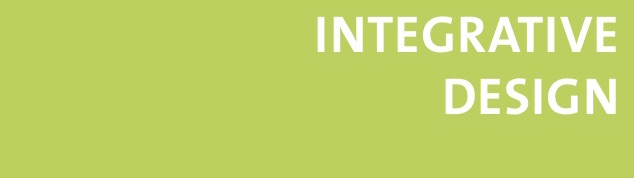 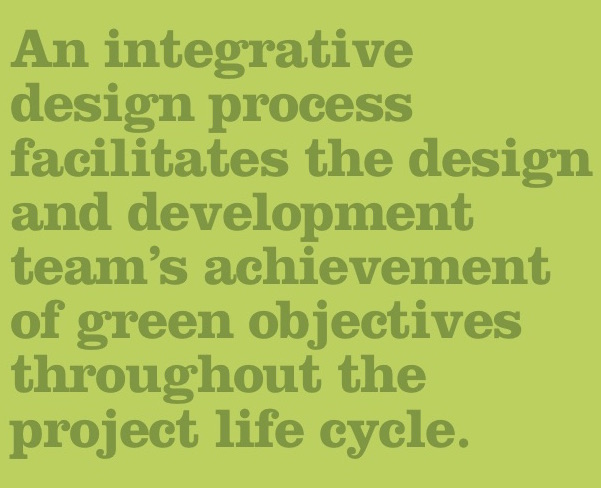 2011 Enterprise Green Communities Criteria
Inspiration
Health Impact Assessment
#1: Population Needs Assessment

Population: Health for whom? 
Needs: What health challenges?
Assessment: What process? What expertise?
#2: Prioritize Strategies

Dozens of opportunities:
Location and transportation
Site design
Energy & Atmosphere
Indoor environmental quality
Materials & Resources
Pilot Credits
Ramp

Recognizing Good, Better, and Best process and performance
Good

“DIY” population needs assessment
Systematic prioritization of strategies
Enterprise Criterion 1.2a Resident Health and Well-being: Design for Health

Collect readily available data
Identify relevant Resident Health Campaign
Identify design and programming factors to optimize health
Incorporate at least one optional criterion
Enterprise Criterion 1.2a Resident Health and Well-being: Design for Health
Collect readily available data
Community engagement process
Local health departments
Resident surveys
Reports from local health professionals
Enterprise Criterion 1.2a Resident Health and Well-being: Design for Health
Identify relevant Resident Health Campaign
Utilize data collected in step 1 to select the most impactful 
	  Resident Health Campaign from the table provided
Enterprise Criterion 1.2a Resident Health and Well-being: Design for Health
Identify design and programming  factors to 
	optimize health
Utilize the table provided in the criterion and information from community stakeholders to prioritize design and programming strategies
Enterprise Criterion 1.2a Resident Health and Well-being: Design for Health
Identify design and programming  factors to optimize health
Utilize the table provided in the criterion and information from community stakeholders to prioritize design and programming strategies
Enterprise Criterion 1.2a Resident Health and Well-being: Design for Health
Incorporate at least one optional criterion 
Identified within the Resident Health Campaign in the table provided
Enterprise Criterion 1.2a Resident Health and Well-being: Design for Health
Incorporate at least one optional criterion 
Identified within the Resident Health Campaign in the table provided
Better

Consultation with health professionals
Robust population needs assessment
Systematic prioritization of strategies
Criterion 1.2b:
Resident Health + Wellbeing: Health Action Plan
Enterprise Criterion 1.2b Resident Health and Well-being: Health Action Plan
Step 2: 
Project Implementation and Monitoring
Step 1: 
Create a Health Action Plan
Enterprise Criterion 1.2b Resident Health and Well-being: Health Action Plan
Create a Health Action Plan
Purpose = 
prioritize actions to protect and promote health
Participants = 
public health professionals + community stakeholders
Process = 
Information + feedback + plan development
Products = 
Health issues + engagement + selected actions
Enterprise Criterion 1.2b Resident Health and Well-being: Health Action Plan
Create a Health Action Plan
Enterprise Criterion 1.2b Resident Health and Well-being: Health Action Plan
Project Implementation and Monitoring
Purpose = 
Monitor and evaluate progress
Participants = 
Project team
Process = 
Document + demonstrate + develop
Products = 
Modifications + monitoring plan
Enterprise Criterion 1.2b Resident Health and Well-being: Health Action Plan
Project Implementation and Monitoring
Interactive Charrette
Community Needs Assessment

Your project team identifies the following needs:
40% of the population does not meet the daily recommended levels of physical activity 
30% of children under 12 experience at least one acute asthma event per month
45% of the population has insufficient vegetable and fruit intake
Design Decisions

As the HIA Practitioner, you will work with the design team to identify synergies across strategies to maximize environmental and health benefits.  

Consider the following design decisions:
Stairs and common spaces
Sidewalks, playground infrastructure and green space
Materials selection: flooring and paints
Access to fresh foods
Ventilation
Design Decisions: Reality

Keeping in mind the cost constraints felt by most project teams, consider the following:
Re-planning the building circulation costs $$
Asthmagen-free materials may be more costly to purchase, install, and maintain. 
Playground infrastructure and site features tend to get value engineered (VE’d) out due to cost 
Low-VOC materials may require more frequent cleaning with less-toxic products
Improved ventilation systems cost $$$, and require a well-trained operations staff.
Define a realistic monitoring mechanism

Points to consider:
Cost
Available expertise
Responsible parties
Reporting mechanism
Ability to sustain monitoring over time
Q + A
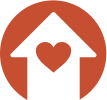 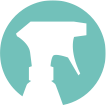 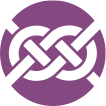 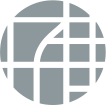 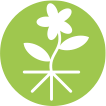 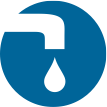 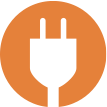 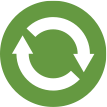 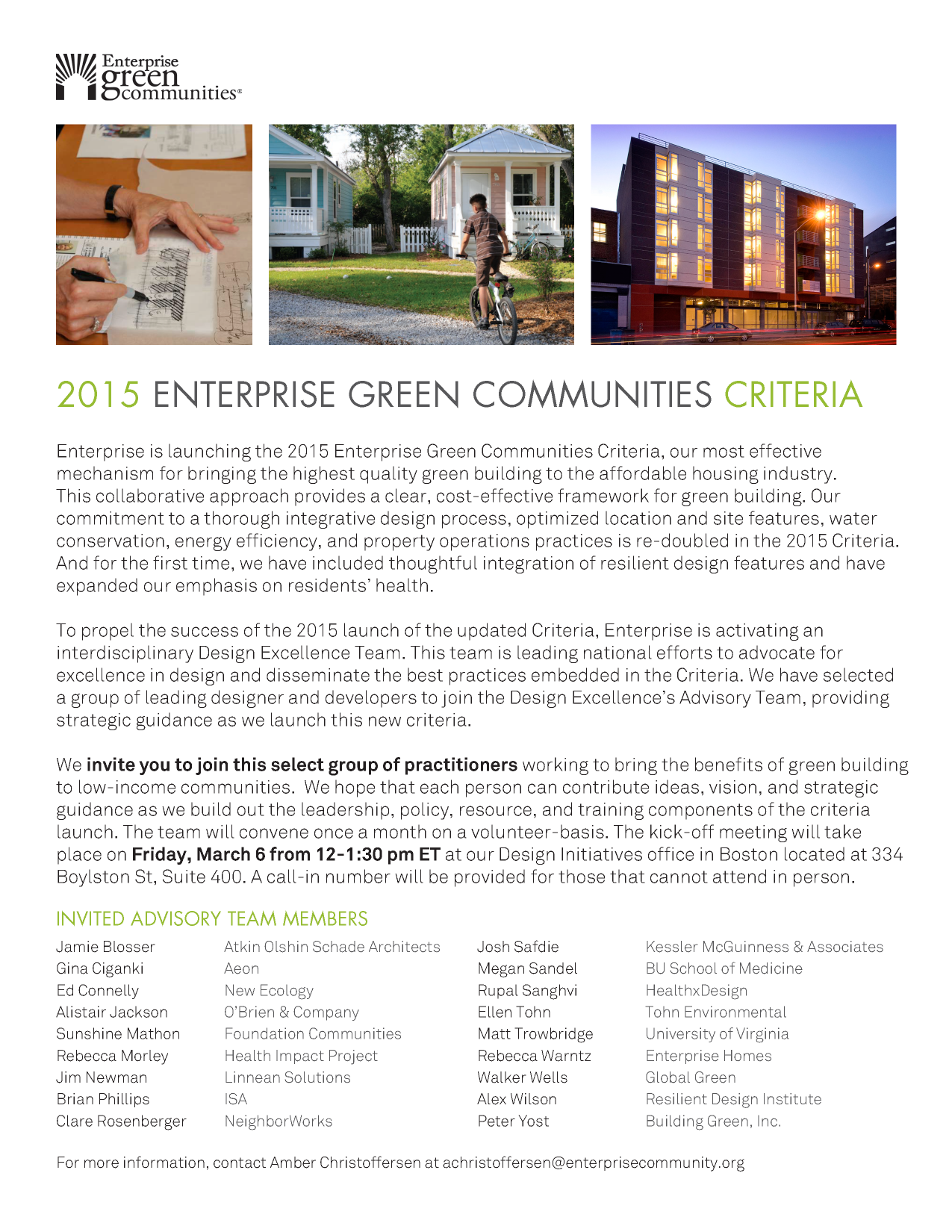 THANK YOU